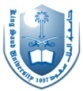 Case-Control Studies
Dr. Hayfaa A. Wahabi,
FRCOG, FRCS, Msc Med ED, 
Msc. Assis.Reprod
Chair of EBHC & KT
Case-Control Studies
Objectives: After this session, you will be
familiar with:
The basic design of a case-control study
The type of research questions for which the case-control study is used.
Measurement of association in case-control studies.  
The advantages and limitations of case-control studies
Example of applications of case-control designs
Definition: Case Control Study
Analytic epidemiologic research design 

The study population consists of groups : 
Cases   (with the disease) 

Controls (do not have the disease under study) 

The investigator  measures/ inquires for exposure/s from cases and controls  using questionnaires
 
If exposure is related to disease its proportion will be higher in cases compared to controls
Design of Case-Control Studies

	The investigator selects 
cases with the disease, 
	and appropriate 
controls without the disease 

	and obtains data regarding past exposures to possible etiologic factors in both groups.  
	
	The investigator then compares the frequency of exposure of the two groups.
Case-Control Design
Risk factor present
Cases
(diseased)
Risk factor absent
Risk factor present
Controls
(no disease)
Risk factor absent
Study begins here
present
Past exposures
Ascertaining exposure time
The type of research questions  in 
case-control study design
Rare diseases, unexplained illnesses 

2.   When experimental trials (e.g. RCT) are not ethical or feasible, (lung cancer and smoking)

3.   When cohort studies are expensive or non-feasible e.g. (to investigate etiology of rare disease e.g. cancer)
Other considerations
When funding and time constraints are not compatible with a cohort study.

Case ascertainment system in place: The conduct of a case-control study may be facilitated by the availability of a case-ascertainment system e.g.
	   a) Population-based cancer registry
	   b) Hospital-based surveillance systems
Selection of cases
Definition of cases is the first task of the investigator in case control studies.

Case ascertainment is important through hospital records and specific investigations.

It is often recommended to choose incident (newly diagnosed) cases because exposure is recent and easy to recall.  

Recall could be a major problem for cases and controls
Biases in Case Control Study
Recall bias for ascertaining past exposures 


Selection bias due to selection process of cases and controls 


Bias due to confounders
Recall Bias: major problem
Cases tend to recall small exposures (being diseased) and controls tend to forget  their important exposures 
e.g. case control study of congenital disorders; mothers of neonates with congenital abnormality will recall minute details of exposures during pregnancy compared to mothers of healthy neonates
Sources of cases
11
Cases admitted to or discharged from a hospital, clinic or any health care facility.
Cases reported or diagnosed during a survey or surveillance system 
Incident cases in a going cohort study 
Death certificates with recorded cause of death.
Employment records.
Institutional records
SELECTION OF CONTROLS
It is crucial to set up control group (s) from people
who are certain not to have got the specified disease/condition.

The aim of the control group is to compare the exposure rate among both cases and controls  (% smoking among cases and  controls)
Sources of control
13
Hospital controls 
  Advantages of hospital controls:
- Subjects are easily accessible.
- Patients usually have time to participate.
- Patients are often motivated to cooperate with investigators.
Sources of control: cont
14
1-Hospital controls …..Advantages of hospital controls
Controls and cases may be drawn from similar social and geographical environment.
Differential recalls of prior exposure is likely to be minimized.
SOURCE OF CONTROL
15
Hospital controls
Disadvantages of hospital controls:
Differential hospitalization patterns may introduce selection bias.
Difficult to blind disease status from cases and controls.
SOURCE OF CONTROL
16
1-Hospital controls …..disadvantages of hospital controls
An underestimate of the study effect may be obtained if control’s disease is etiologically similar to cases’ disease.
Sources of control
17
Community control:
A probability sample of a defined population, if cases do belong to that population or a sample of relatives or associates of cases or neighborhood controls.
Advantages of community controls
Reduction of selection bias.
Generalization of study results is more valid.
May provide convenient control of extraneous variables.
Disadvantages of community controls
18
Time and money consuming.
May suffer low participation rate.
Cases and control may exhibit differential recall of prior exposures.
How many controls per case?
19
Ideal :      1 :  1
In case of Rare Cases (less # of cases then increase the  number  of controls to increase study power.
        up to 1 : 4  provides maximum power

More than 4 controls per one case will not add much to study power
Then to confirm/refute  if that the risk factor has occurred more frequently in the cases than in the controls using the measurement of association.
Analysis of case control study
21
Disease status
                                     
                                           Cases          Controls

Exposure     Yes

                      NO
Measures of association
22
Risk of Association can be estimated in case control studies by means of odds ratio (OR)  which is the ratio of odds of exposure among diseased to the odds of exposure among controls.
Measures of association
23
Calculating Odds = 
(number exposed  number unexposed)
Odds (Cases) = A/C
Odds (controls) = B/D
Calculating Odds ratio or cross product ratio:
Odds Ratio = (A/C) / (B/D) = AD/BC
Example of Case Control Study
24
Cases                                 Controls
Other illnesses/
 Free of any illness
Myocardial
 infarction (MI)
EXPOSED

SMOKED
NOT EXPOSED

NEVER SMOKED
EXPOSED

SMOKED
NOT EXPOSED

   NEVER SMOKED
Compare proportions of exposed in cases and controls
11/29/1436
Example of Case Control Study
25
Cases (MI)       Controls

Smokers			110		        150
Never smokers		  90		         250

Total				200			400

% smokers		 	55%			 37.5%
If disease is related to smoking then more cases than
controls would be smokers
Measures of association
26
Calculate Odds ratio (cross product ratio) 

				Cases		Controls
Exposed 		  110		   150

Not exposed 	     90		   250

OR=  ad/bc = [(110X250)/(150X90)]  = 27500/ 13500 = 2
	

Odds of exposure in cases : two times compared to controls
Interpretation of (OR) odds ratio
27
> 1: means the exposure is a risk factor.
= 1: means the exposure is not associated with the disease.
< 1: means the exposure is protective
Interpretation of (OR) odds ratio
How to interpretation of (OR) odds ratio from the previous example?
The risk of Myocardial infarction (MI) is two times higher among smokers compared to non smokers. 
Smoking is a risk factor for MI
Advantages of case control study
30
Useful in study of rare diseases
Rapid evaluation of disease with a long latency. e.g. chronic diseases
Multiple exposures (risk factors) could be studied
Useful in early stages of the development of knowledge.
Does not require large samples and requires less money and personnel so it is efficient, quick and cheap.
Disadvantages of case control study
31
Not practical for rare exposures or long latency period of disease.
Historical information often can not be validated and recall could be biased 
Relevant cofactors may be difficult to control.
Selective survival may bias the comparison.
Liable to different sources of bias, selection bias, recall bias, interviewer’s bias.
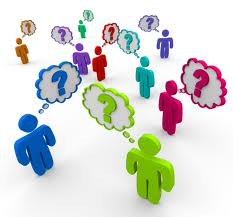